Diving into Mastery Guidance for Educators
Each activity sheet is split into three sections, diving, deeper and deepest, which are represented by the following icons:
These carefully designed activities take your children through a learning journey, initially ensuring they are fluent with the key concept being taught; then applying this to a range of reasoning and problem-solving activities. 

These sheets might not necessarily be used in a linear way. Some children might begin at the ‘Deeper’ section and in fact, others may ‘dive straight in’ to the ‘Deepest’ section if they have already mastered the skill and are applying this to show their depth of understanding.
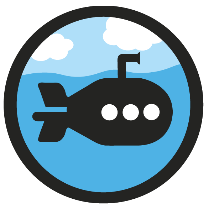 Diving
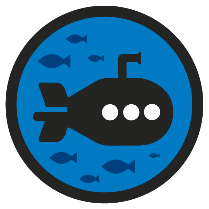 Deeper
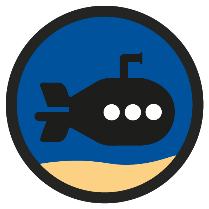 Deepest
Aim
Convert between different units of measure.
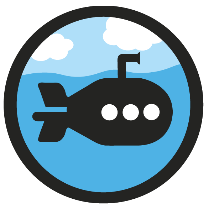 Kilometres
Diving
Complete the table to show how far each child walked during Fitness Friday.
3
4.7
1.75 or 1¾
6000
2500
1080
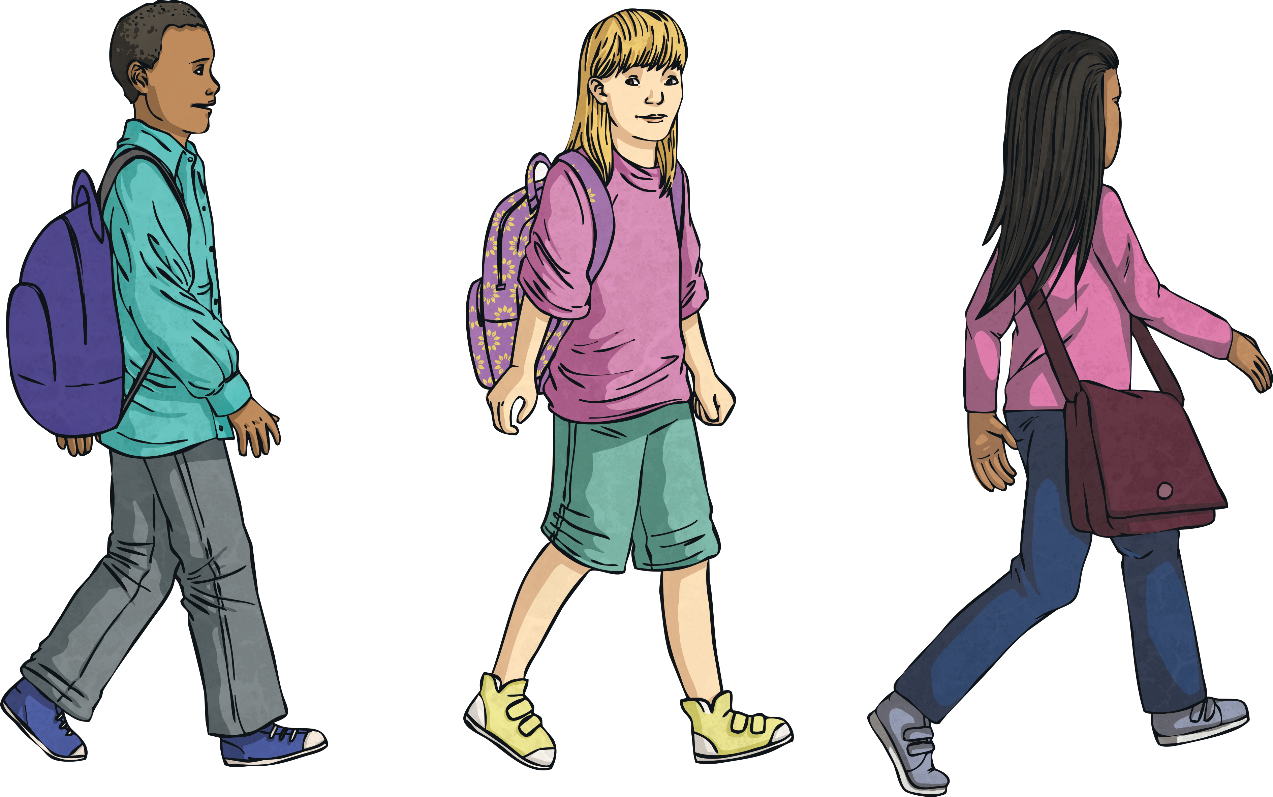 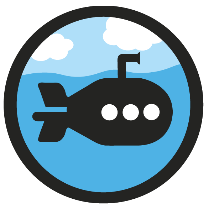 Kilometres
Diving
Grace’s fitness watch shows that she has walked 3600m today.
How much further does she need to walk to reach 5km?
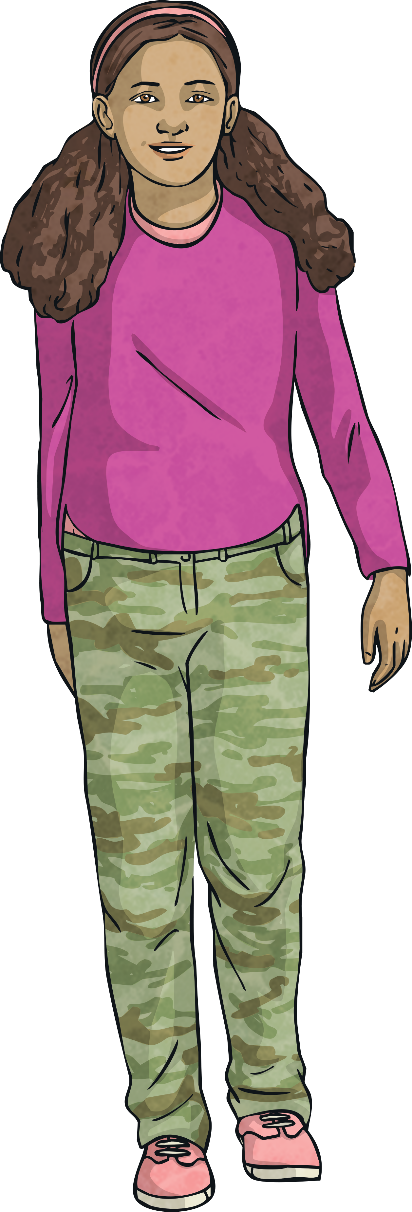 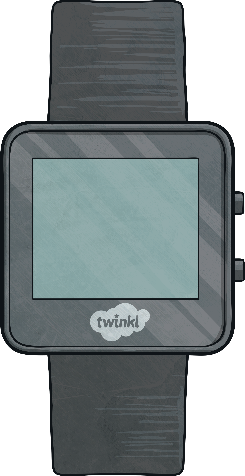 5km = 5000m5000m – 3600m = 1400m1400m = 1.4km
Grace needs to walk 1400m, or 1.4km, further to reach 5km.
1.4kmuntil 5km
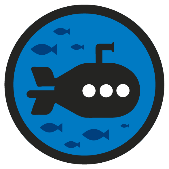 Kilometres
Deeper
Work out whether each statement below is true or falseand explain how you know.
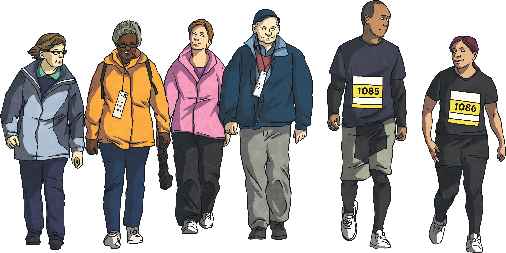 False. 3070m is 3.07km, which is less than 3.7km.
Bryony and Eesa walked the same distance.
False. Chen walked half a kilometre, which is 500m.
Chen walked 800m.
True. Daniel walked 2800m. 3200m + 2800m = 6000m, which is 6km.
Arlo and Daniel walked 6km in total.
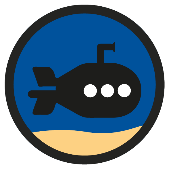 Kilometres
Deepest
Use the clues below to find out how far each child swam atthe school swimathon.
Explain how you worked out each answer.
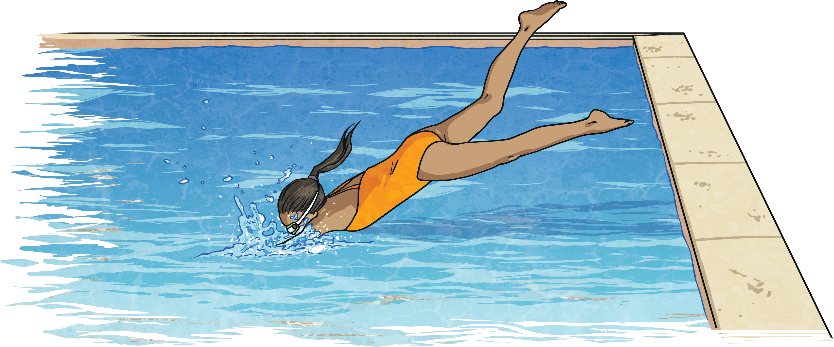 ½km or 0.5km
1.5km
2.7km
2.2km
Arlo + Bryony = 2000m
Arlo swam a quarter of this distance.
Bryony + Chen = 4200m
Chen - Arlo = Daniel
Kilometres
Dive in by completing your own activity!
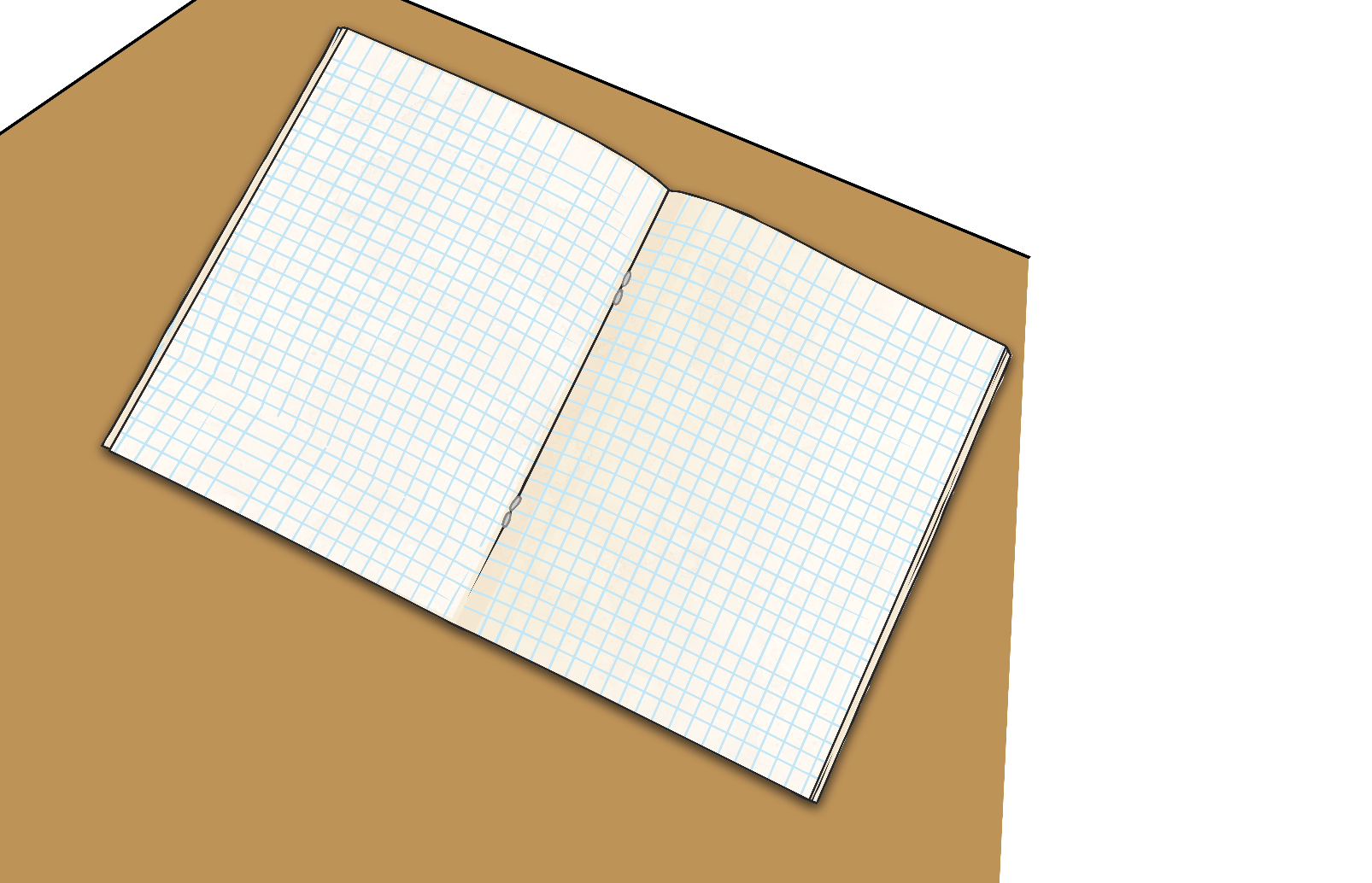 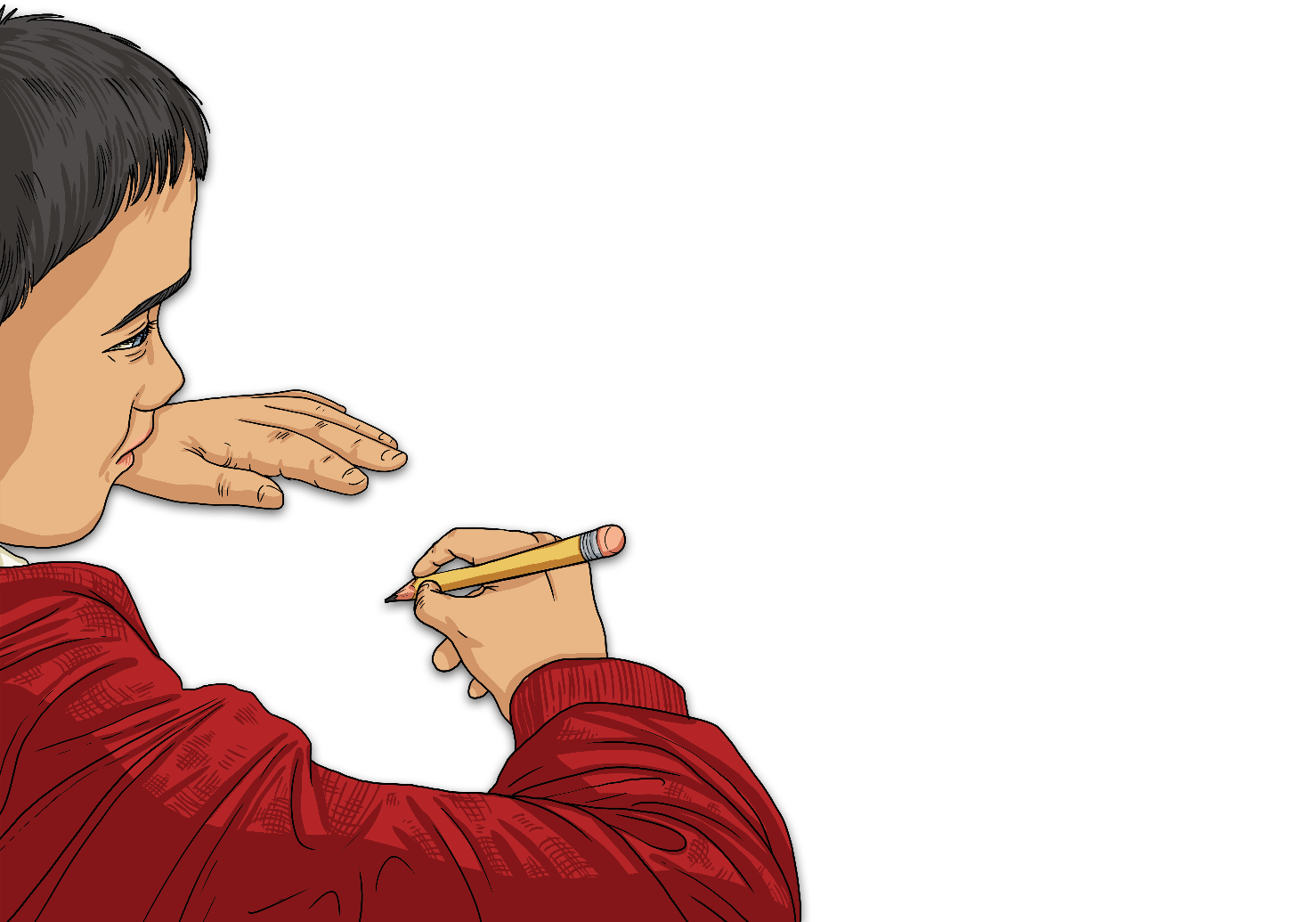 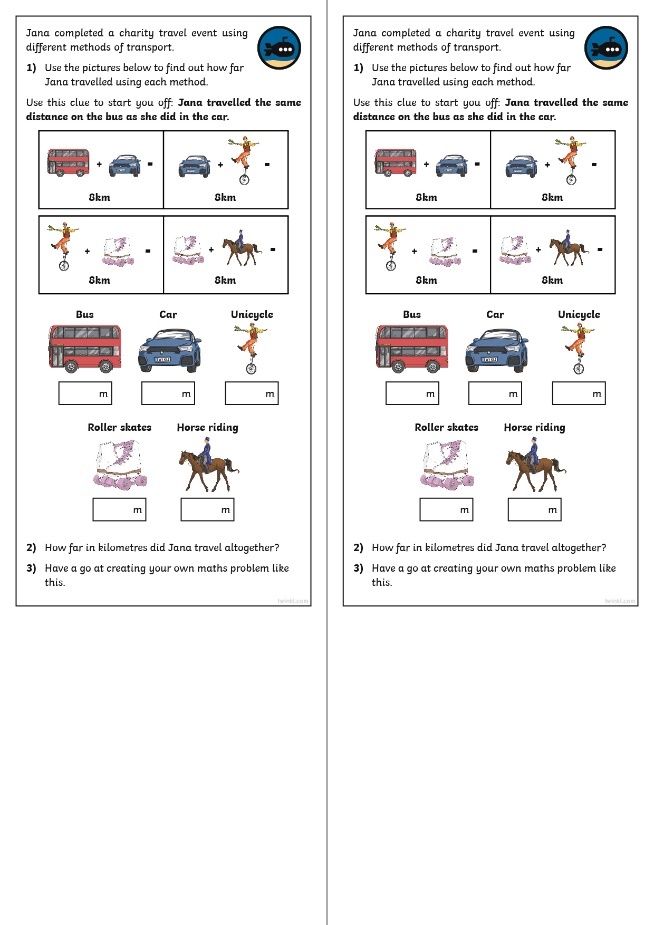 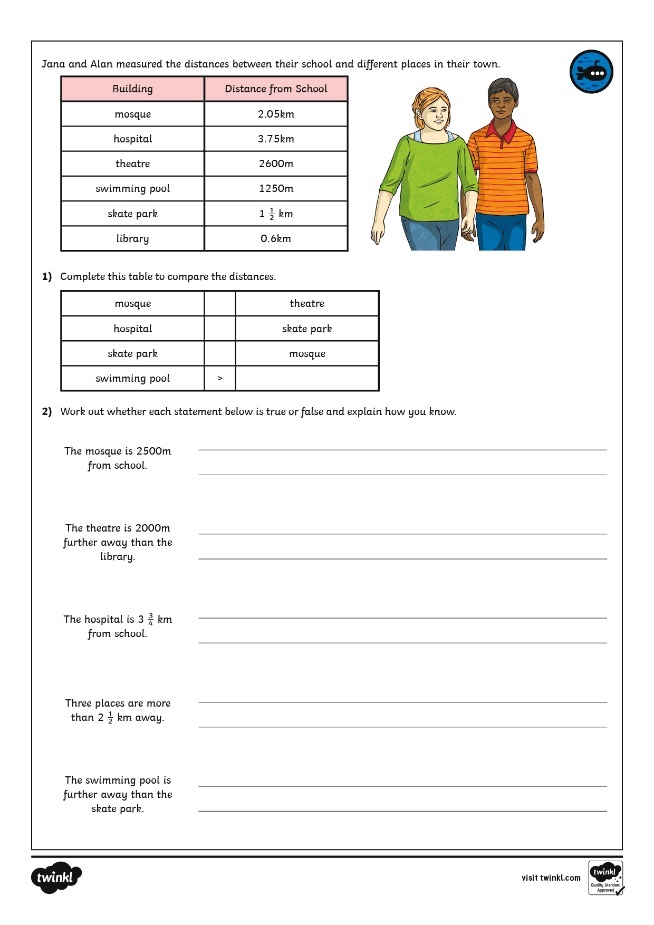 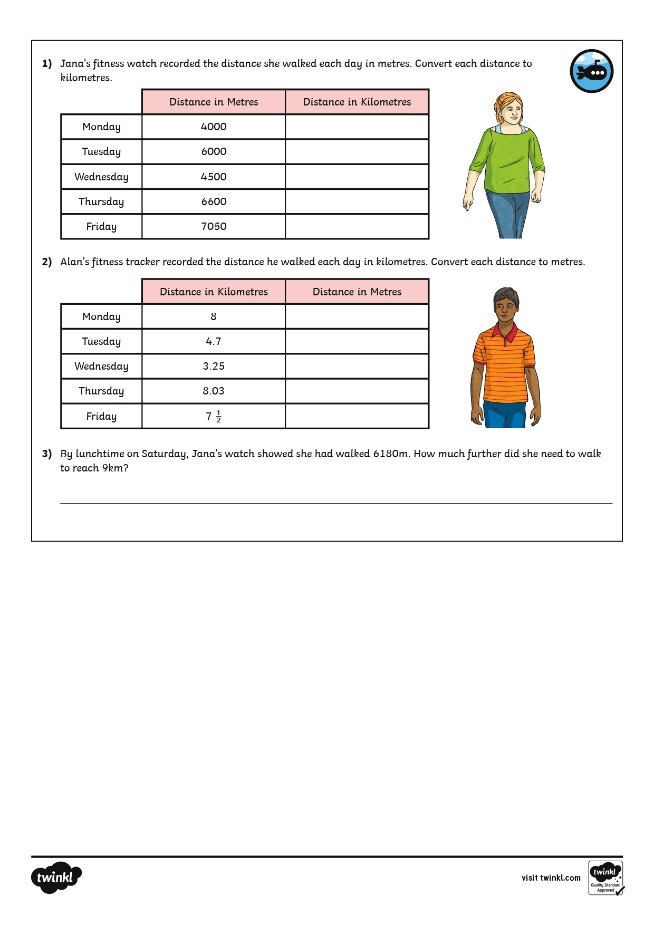 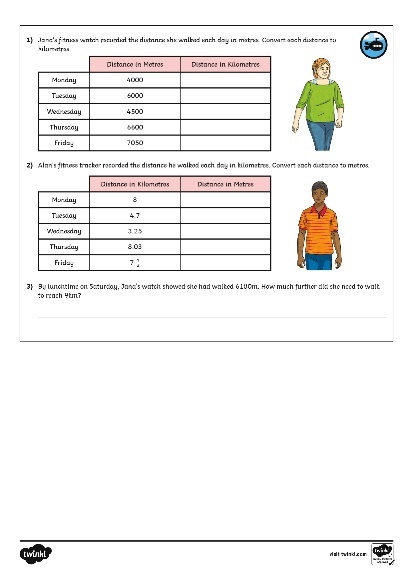 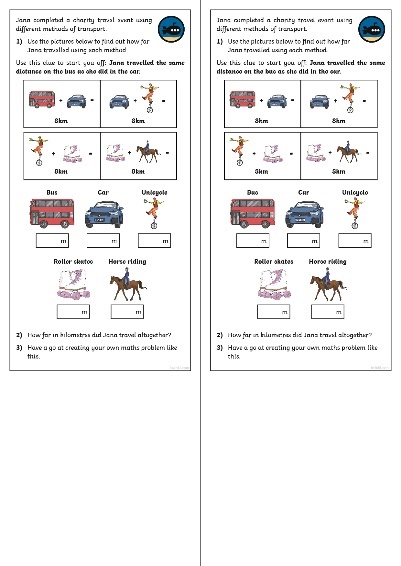 Need Planning to Complement this Resource?
National Curriculum Aim
Convert between different units of measure.
For more planning resources to support this aim, click here.
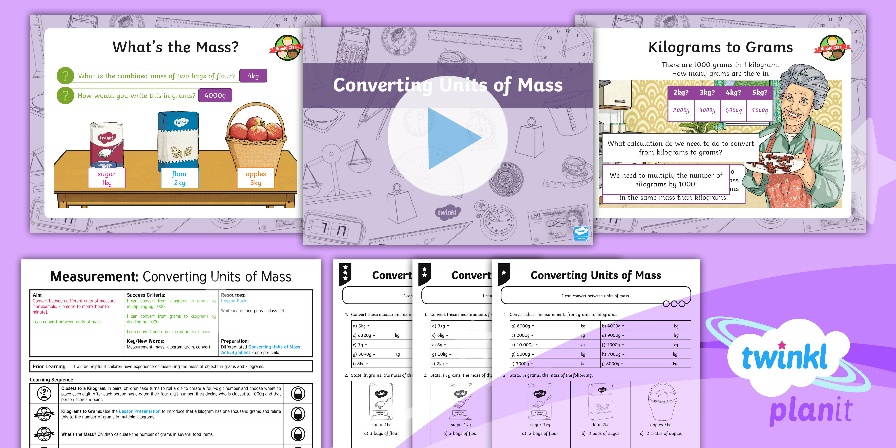 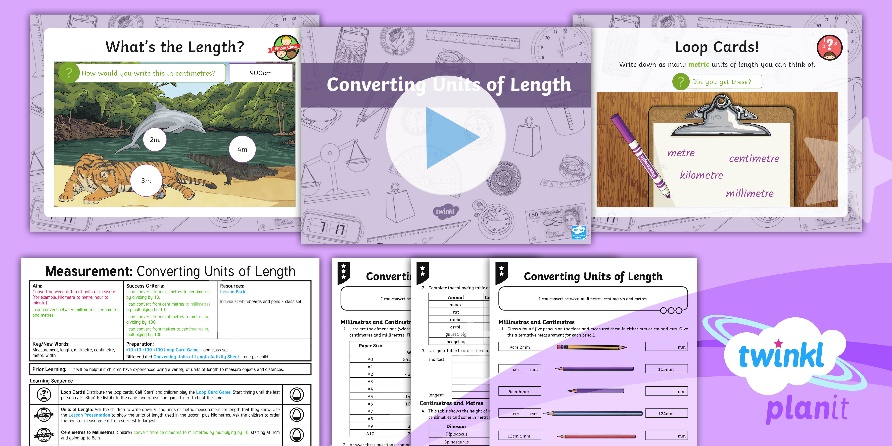 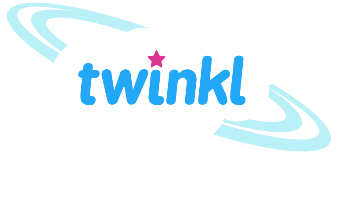 Twinkl PlanIt is our award-winning scheme of work with over 4000 resources.